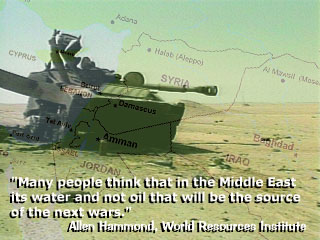 Cunningham - Cunningham - Saigo: Environmental Science 7th Ed.
‘New Geography of Conflict’
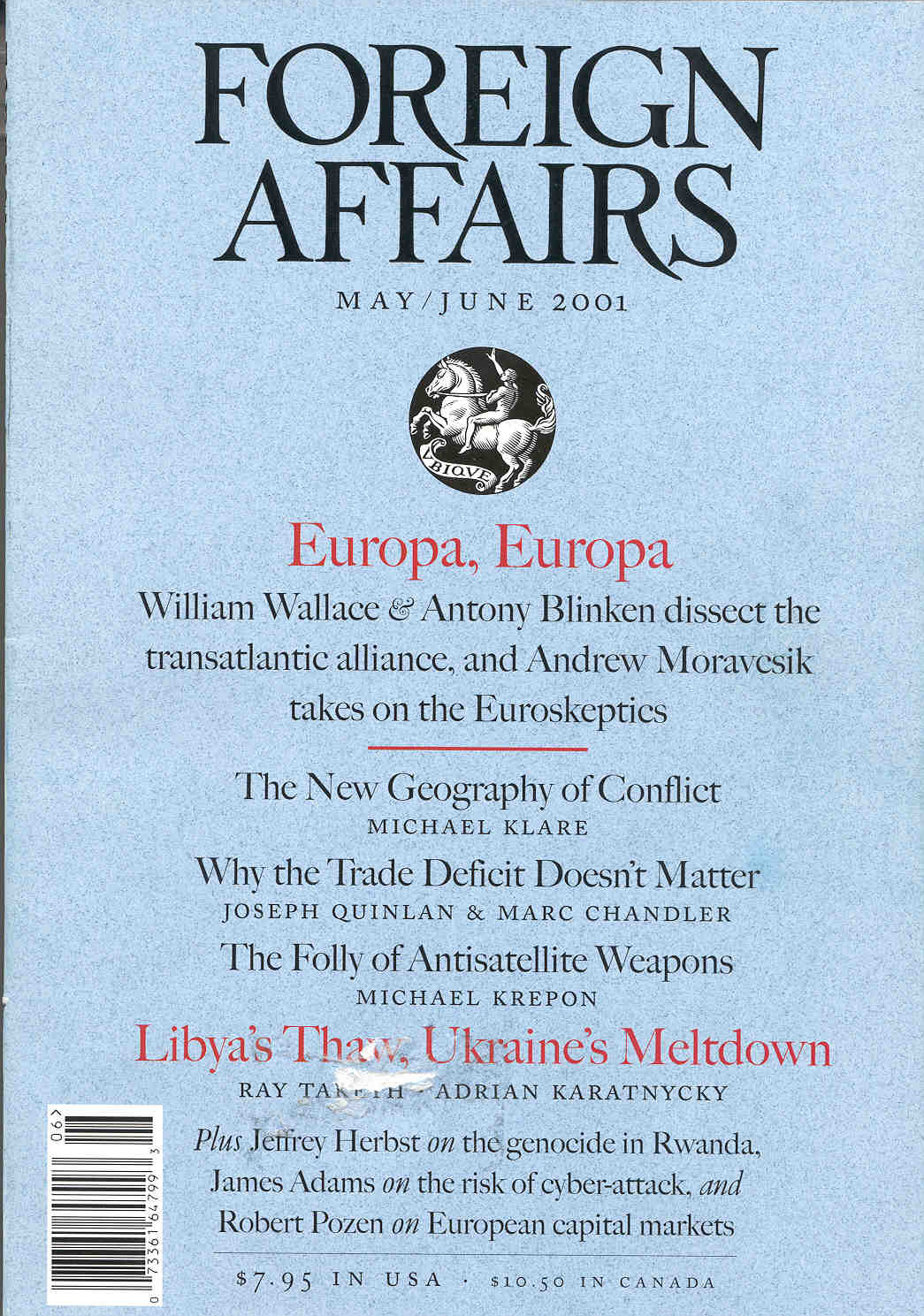 “Possible flashpoint for resource conflict”
Water systems & aquifers
Jordan
Nile
Tigris – Euphrates
Amu Darya
Indus
Mountain Aquifer (West Bank/Israel)”
Cunningham - Cunningham - Saigo: Environmental Science 7th Ed.
[Speaker Notes: Flight back from NY 2 days ago, free copy of Foreign Affairs, article on geography of conflict

Much writing about resource scarcity - and Nile almost always surfaces as a flashpoint]
Middle East  
Water Conflicts
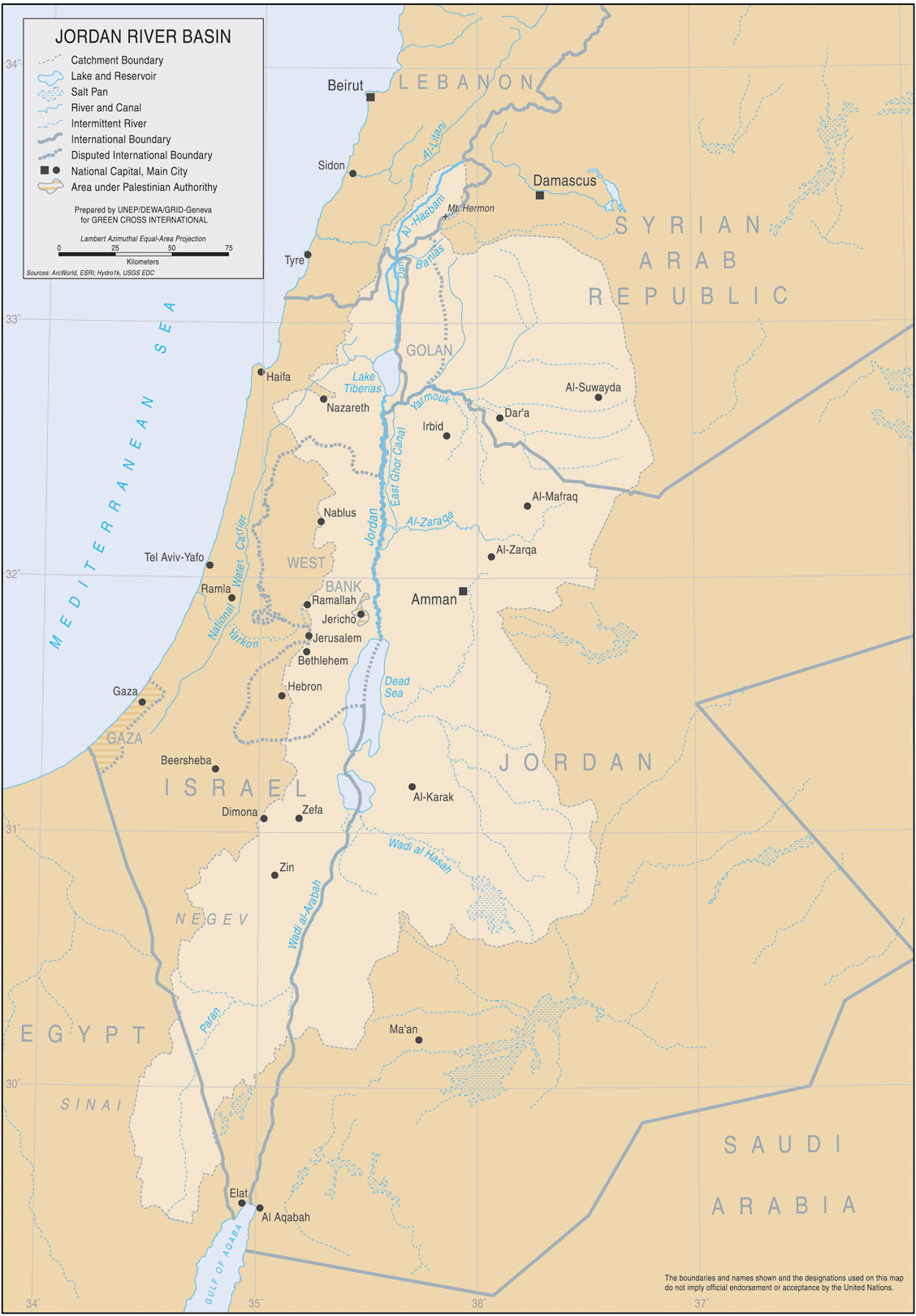 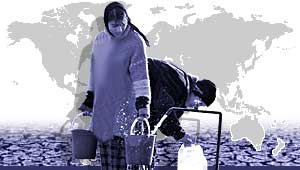 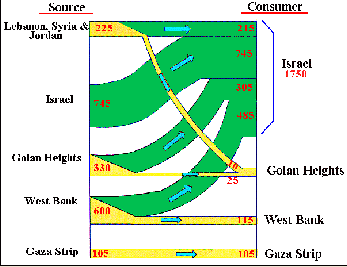 Cunningham - Cunningham - Saigo: Environmental Science 7th Ed.
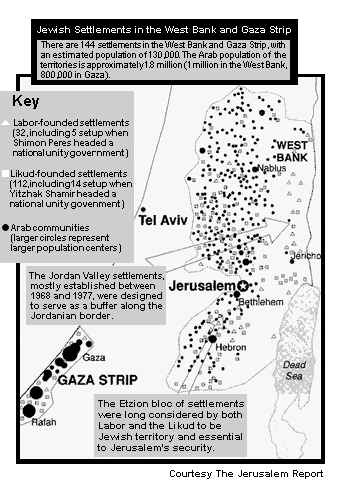 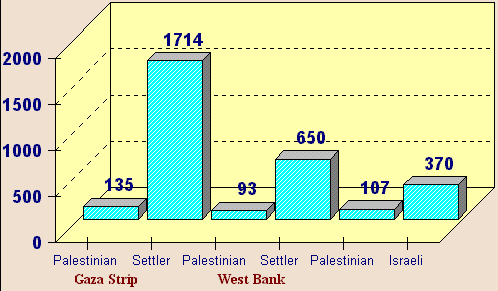 Israeli-
Palestinian  
Water 
Conflict
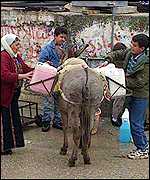 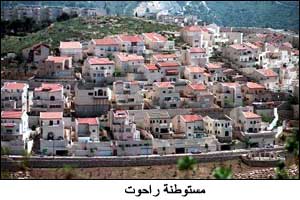 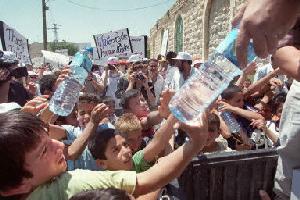 Israel uses 82%
Of West Bank
groundwater;
charges Arabs 3x
Cunningham - Cunningham - Saigo: Environmental Science 7th Ed.
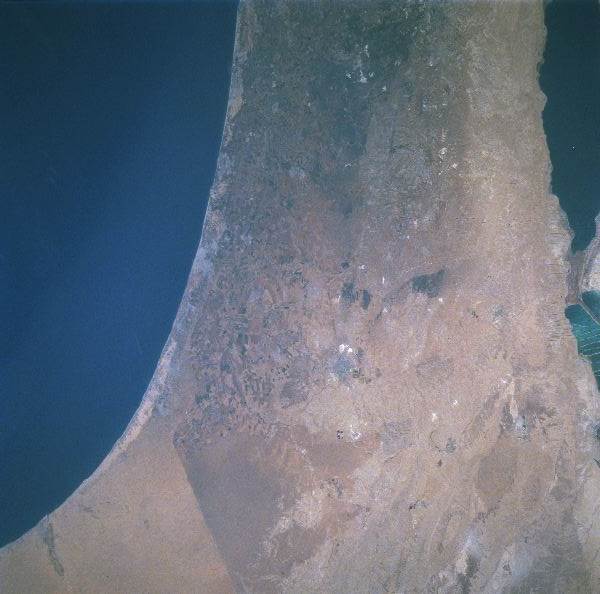 Israel’s
boundary
with Egypt 
and Gaza
(Palestine)
Cunningham - Cunningham - Saigo: Environmental Science 7th Ed.
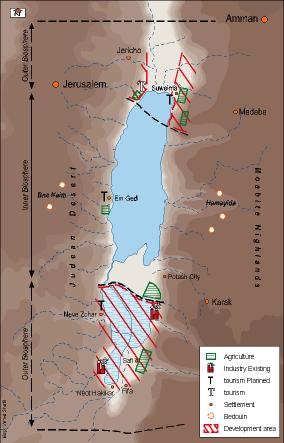 Dead Sea
Shrinkage
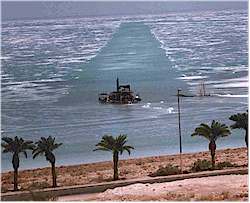 Cunningham - Cunningham - Saigo: Environmental Science 7th Ed.
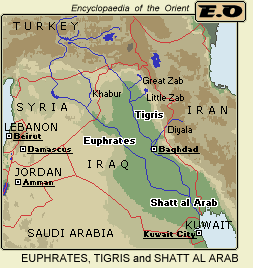 Tigris and Euphrates rivers
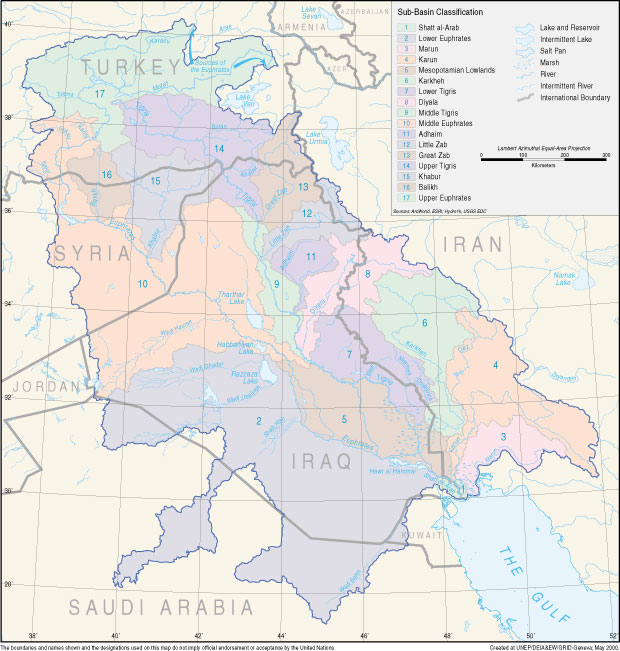 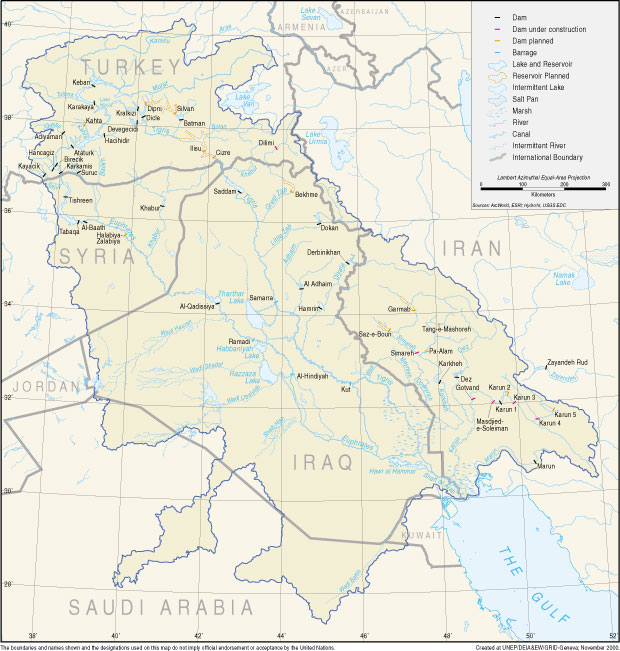 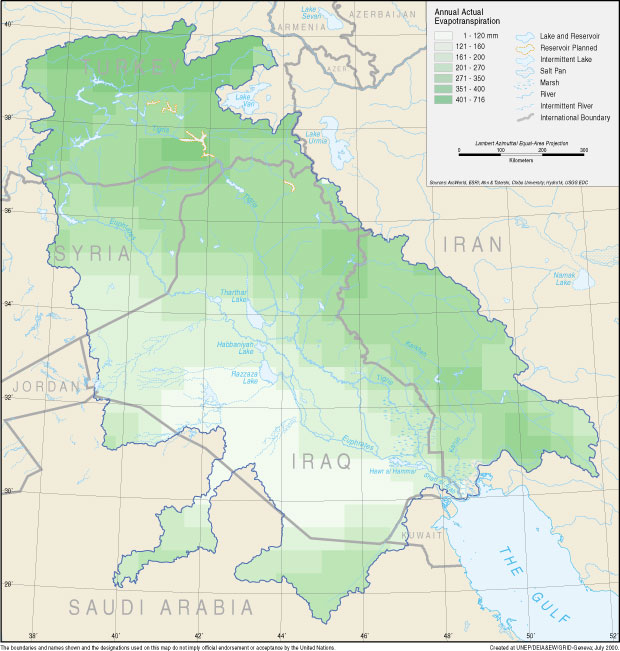 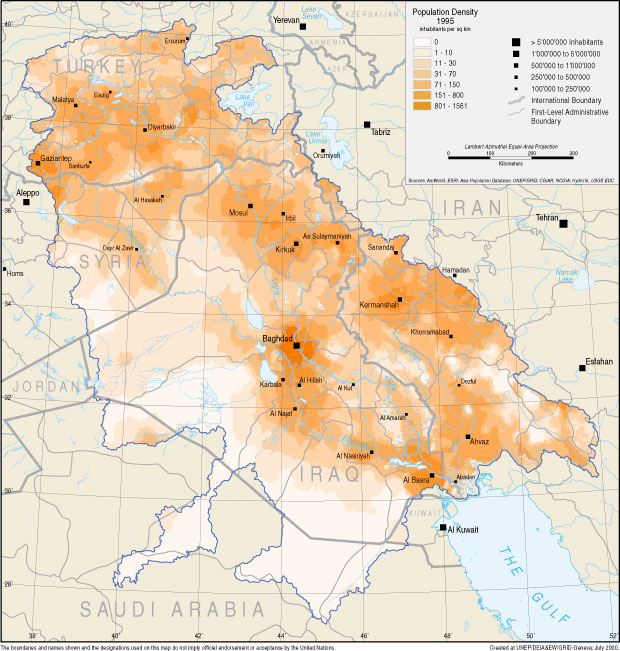 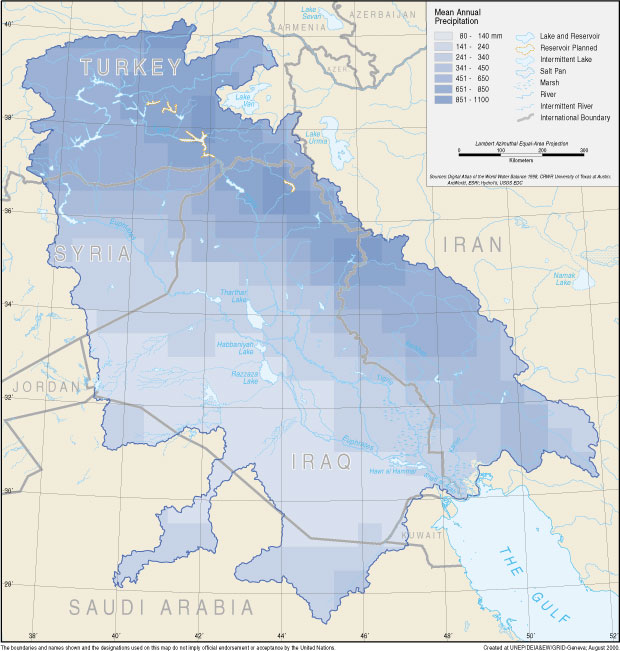 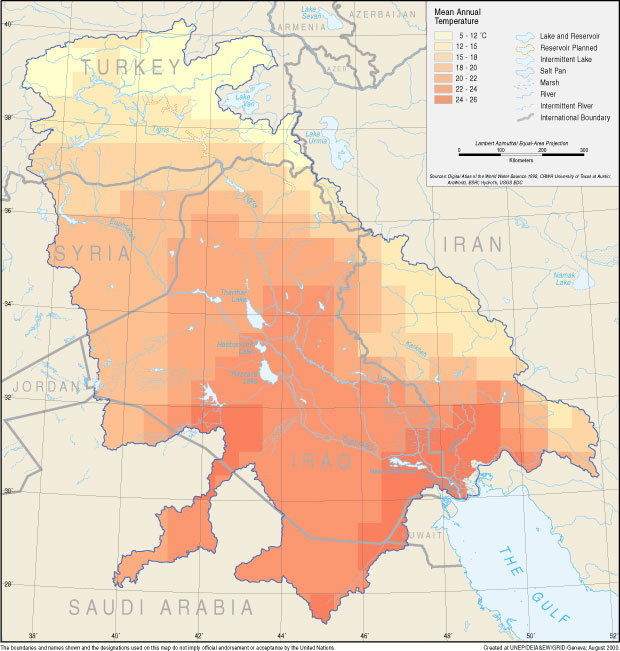 Turkey
Iraq
Cunningham - Cunningham - Saigo: Environmental Science 7th Ed.
International cooperation on water use
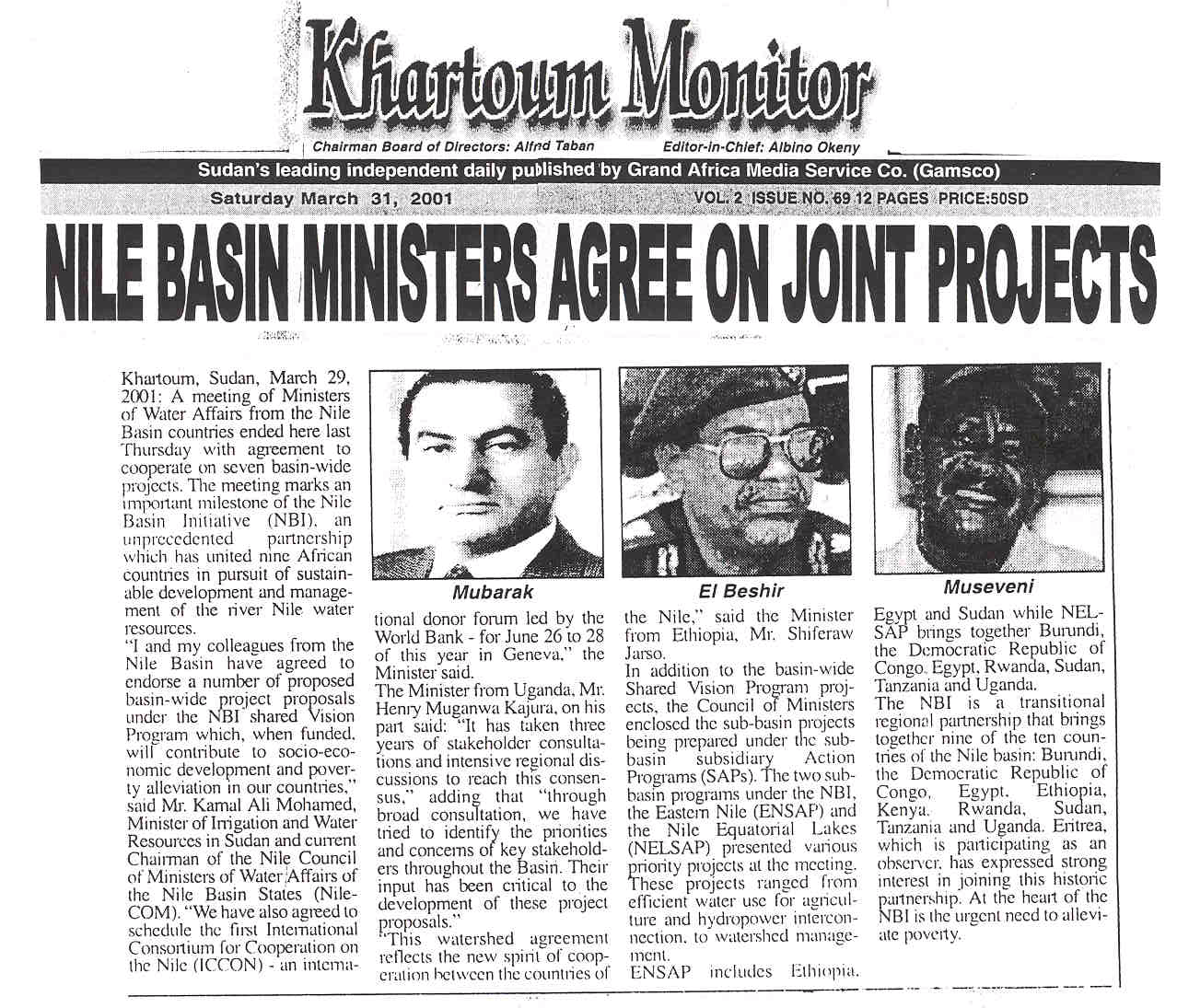 Cunningham - Cunningham - Saigo: Environmental Science 7th Ed.